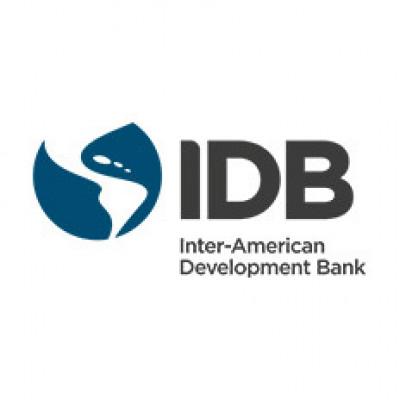 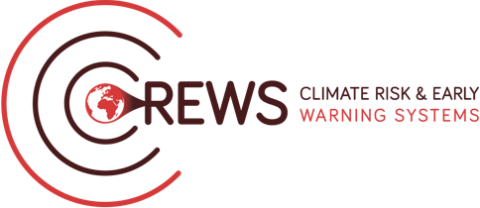 5 - 7 May 2025
Closing the Basic Weather and Climate Data Gaps in the Caribbean : SOFF regional implementation and creating synergiesCaribbean GBON Implementation 2023 - 2025  & Compliance Criteria
GBON regulations
Certain density (horizontal & temporal)  for observation network
Reporting of hourly observations

GBON station compliance is assessed using :
Observational Data Available (reporting frequency & regularity)
High-quality (accuracy and completeness)
Timeliness (must be sent in near real-time)
Format (exchange GBON data through WIS in standard format such as BUFR)
Compliance criteria for GBON Surface Land & Marine Stations
Compliance criteria for GBON Upper-air Land & Marine Stations
Caribbean Country Level Declared GBON Stations February 2023   vs    April 2025
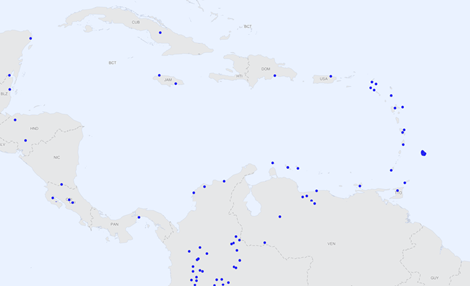 Approx.  < 50 %
Feb 2023
Approx.  > 90 %
April 2025
(GBON) Station Visualization Web Tool
GBON Station

No GBON Station
Data availability 2023  vs   2025
2025  Significantly more Caribbean GBON stations achieved data availability compliance
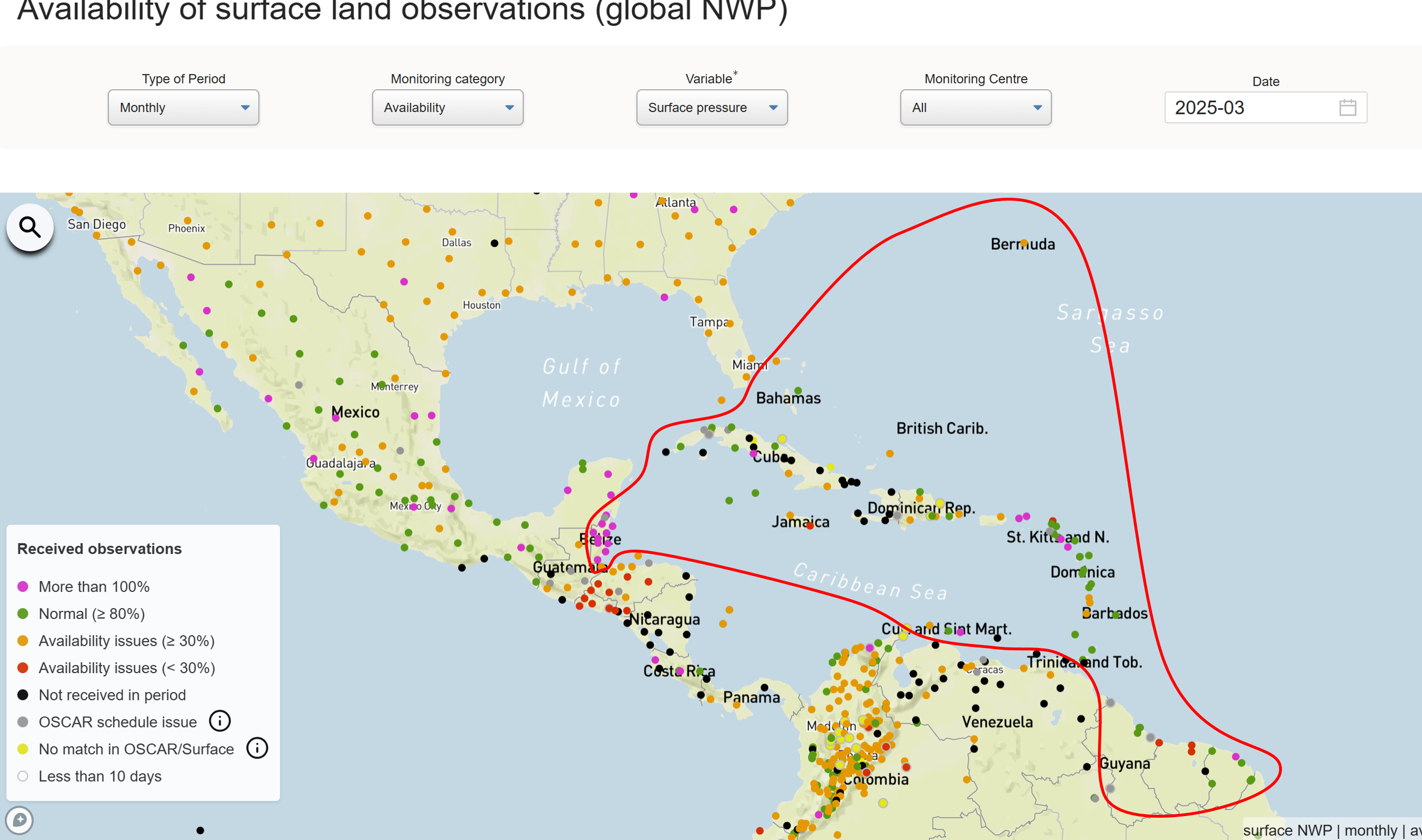 2023 few Caribbean GBON stations achieved data availability compliance
GBON Data Availability Format (WIS 2-BUFR)
Source: https://confluence.ecmwf.int/display/TCBUF/Data+availability
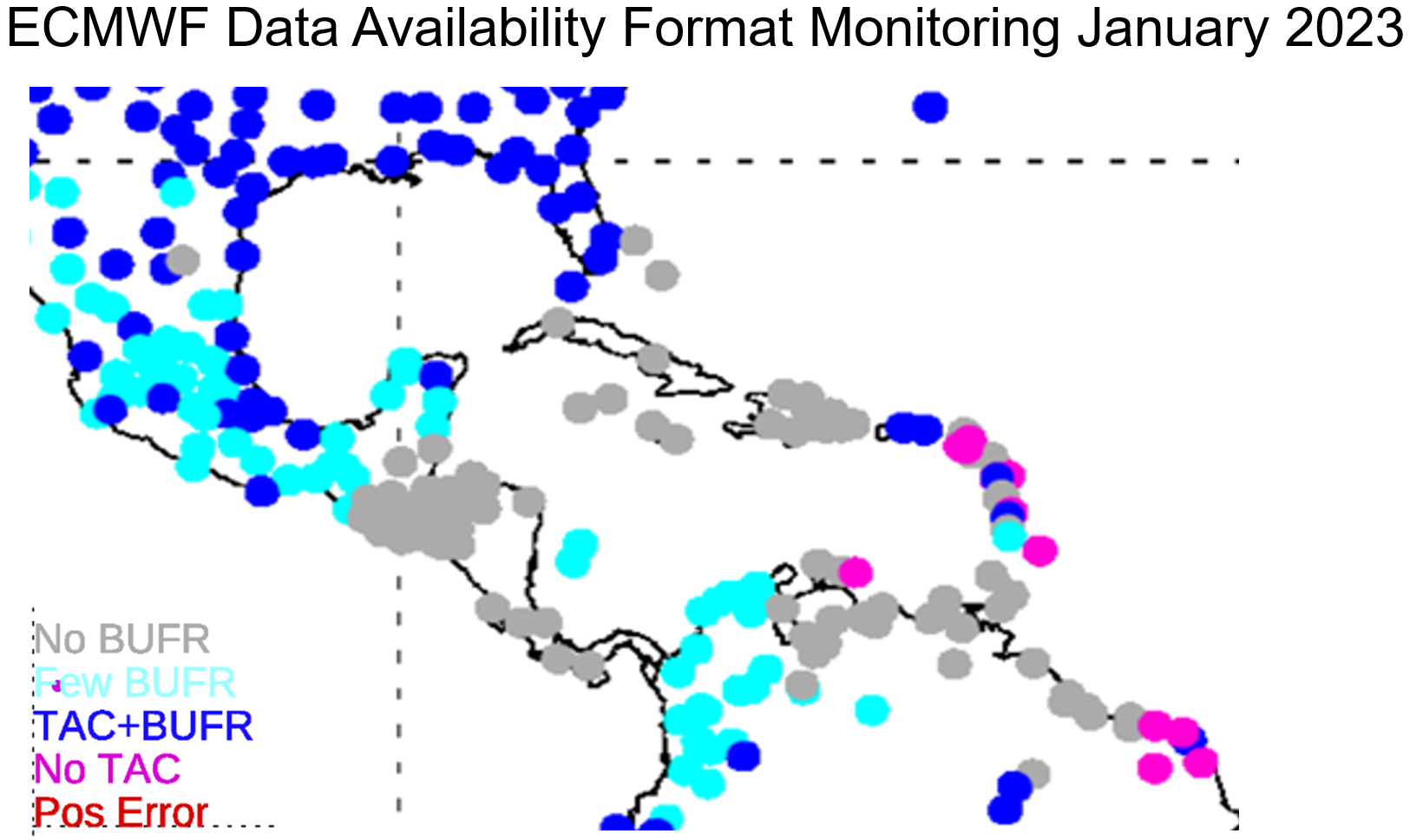 More than 90% of Caribbean stations now report in BUFR through WIS 2
Very few Caribbean stations reported in BUFR via WIS
Questions to consider?
1. How would you describe the impact of the regionally implemented CMO Caribbean WIS 2.0 box on your country’s achieving GBON compliance?

2. And, do you think other components of GBON implementation, such as capacity development, procurement, spare parts pools, etc., can benefit similarly from a regional approach?